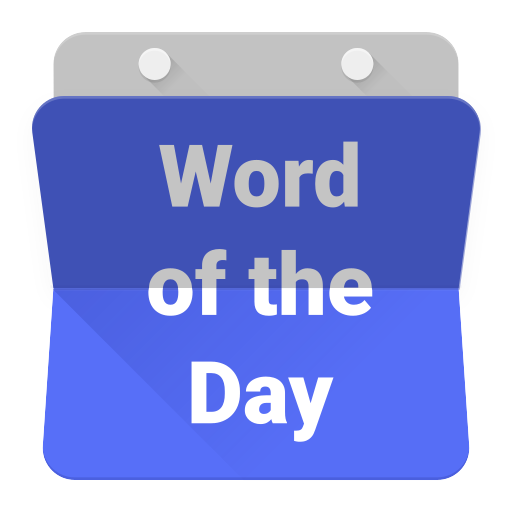 haus
haus
I know what you’re thinking … “haus” must be the Indonesian word for “house” , right? WRONG !!!
In Indonesian, “haus” means “thirsty”!
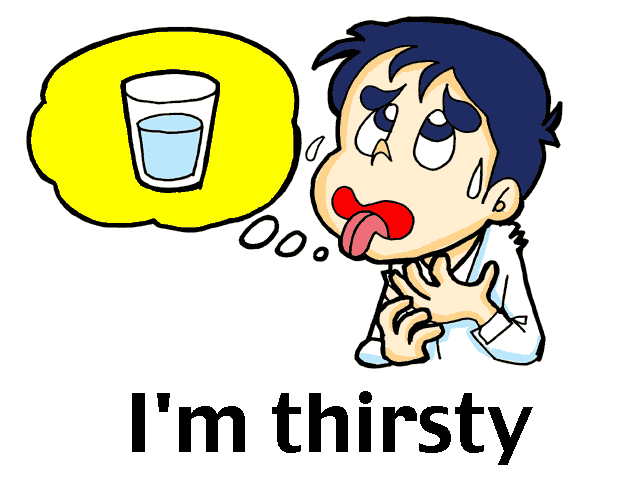 haus
This one’s on the “haus” , Homer!
Hey, Moe. Gimme a bottle of Duff Beer!
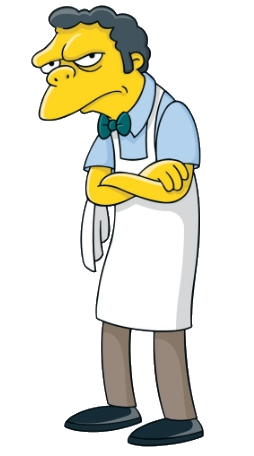 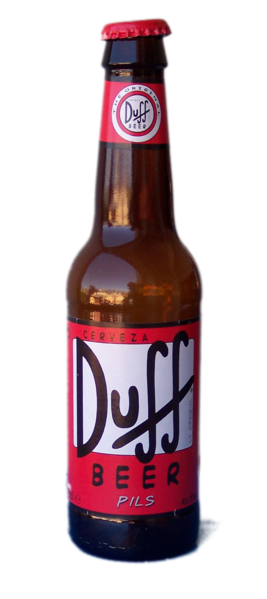 haus
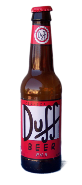 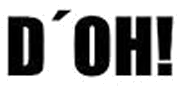 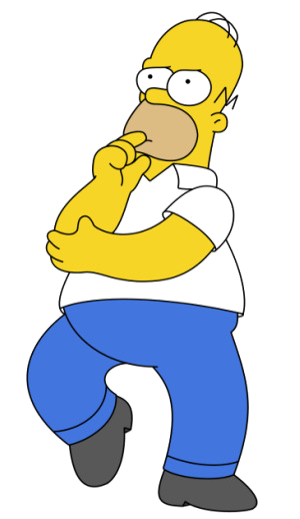 haus
Don’t be a dummy like Homer … if you’re “haus” , just drink up!
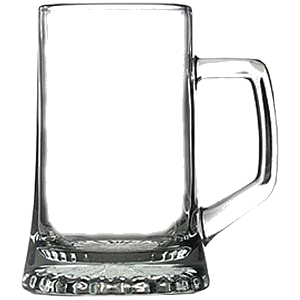 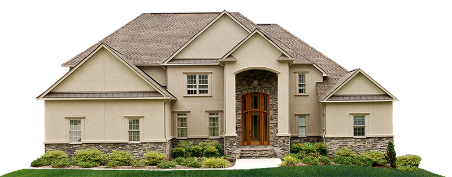 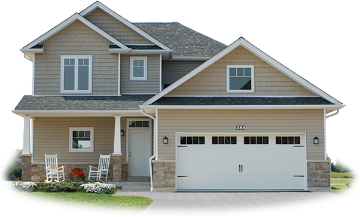 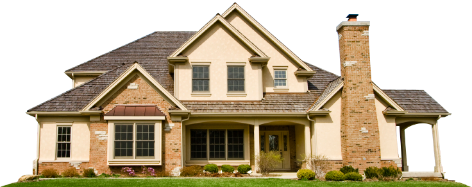